GE Aviation Czech
Семинар Чешских и Русских фирмПосольство ЧР, Москва
15 октября 2015
GE Proprietary Information – The information contained in this document is GE Aviation Czech s.r.o. (“GEAC”) proprietary information and is disclosed in confidence. It is the property of GEAC and shall not be used, disclosed to others or reproduced without the express written consent of GEAC. If consent is given for reproduction in whole or in part, this notice and the notice set forth on each page of this document shall appear in any such reproduction.
GE Aviation $24B… 16% от Компании GE
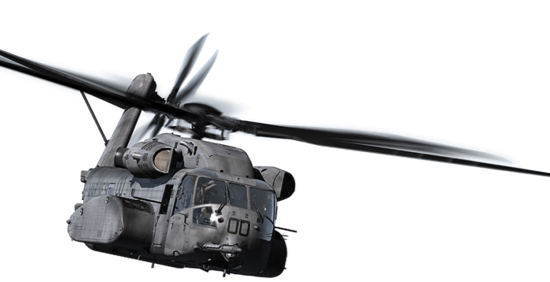 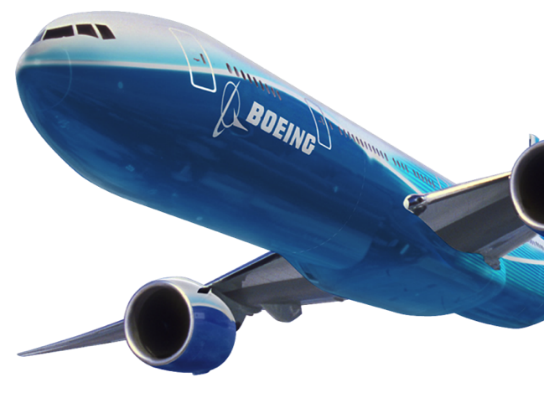 Avio Aero
4%
BGA / IS / Другое
6%
Авионика
3%
Гражданские 
Двигатели
33%
Военные 
Двигатели
& Услуги
17%
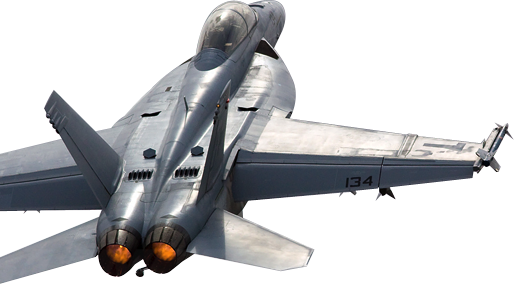 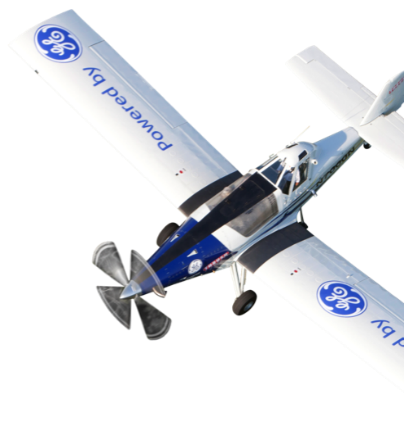 Коммерческие 
Услуги
37%
2
Бизнес & Гражданская Авиация, портфолио
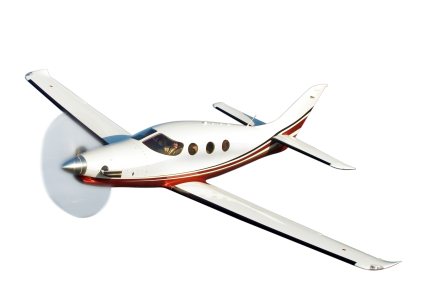 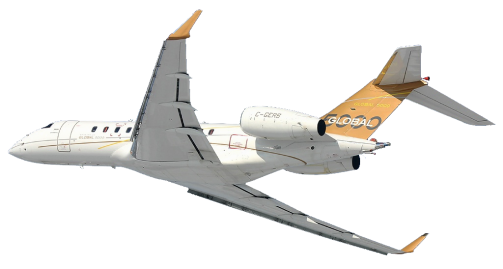 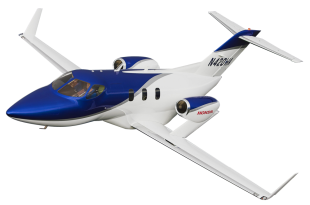 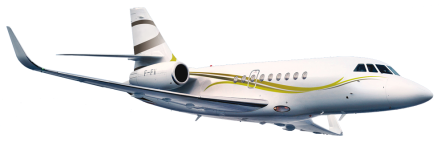 Light jets
Large cabin
Тurboprop
Mid-size jets
Продукты
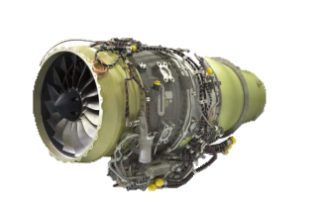 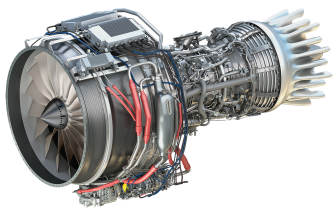 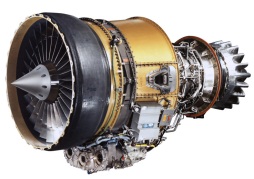 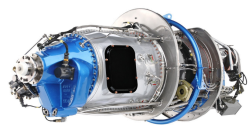 M601 
H Cерия
HF120
CFE738
CF34 
Passport
Сервис и Поддержка
Работа с Клиентами
Быстрая Реакция
Надежность
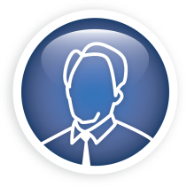 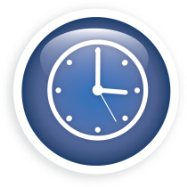 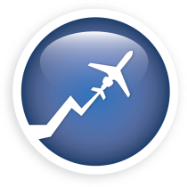 Наша сервисная поддержка обеспечивает безопасность Ваших полетов везде и всегда.
Взаимное доверие – основополагающий подход при сотрудничестве.
Проверенная надежность  и комплексный сервис это – добрая трациция.
3
GE Aviation Turboprops | 15 May 2015
Развитие турбовинтовых двигателей BGA
2008
2014
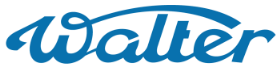 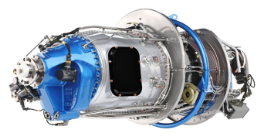 Приобретение 
Новый завод
Двигатель Н80
2013
Первый полет Рысачка
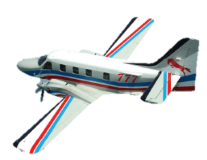 2012
L410 H80 EIS
2011
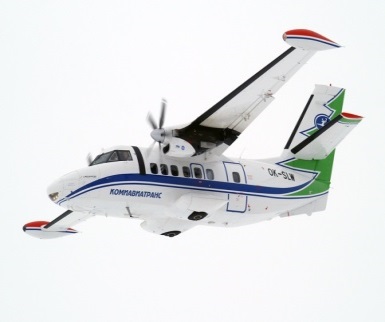 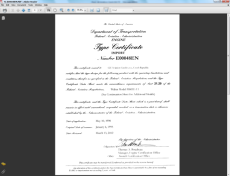 2010
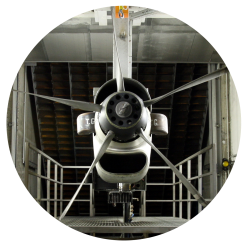 FAA cертификация H80
2009
Первое тестирование двигателя H80
H80 S10 Diesel
зпущен в Ю.Америке
H75/H85 EASA cертификация
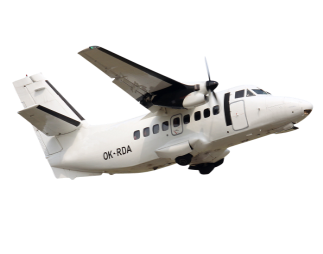 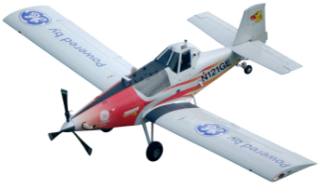 Nextant G90XT announced
Тестирование H80
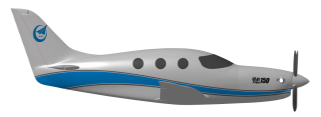 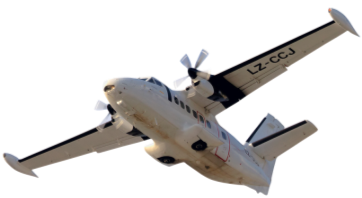 CAIGA 
первый полет
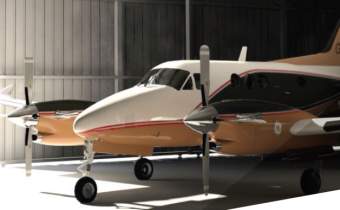 Aircraft Industries, L410 выбирает H80
Thrush 510G выбирает H80
CAIGA TP150 выбирает H80
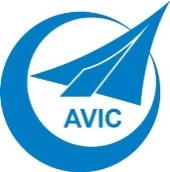 Первый полет L410 с H80
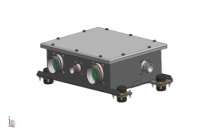 510G EIS
H80 EEC объявлено
Thrush 510G Первый полет
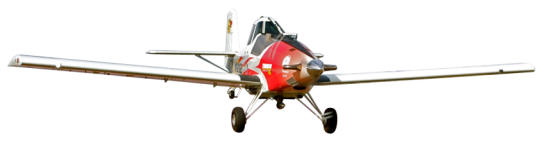 Л- 410 H75 STC
cертификация
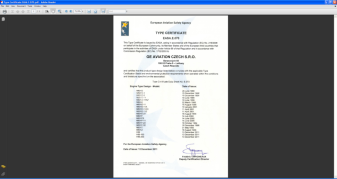 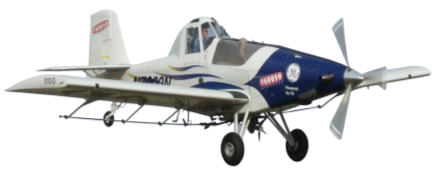 Поставки
Thrush 510G
Beidahuang
Чешский гос. грант на R&D
EASA cертификация H80
Beidahuang выбирает 510G
Двигатель H80, обзор
Мощность
800 ЛС на валу
1,070 ТД ЛС
Турбина
Допуск высоких температур
Повышенная термодинамическая мощность
Распределительное кольцо
Равномерное распределение топлива
Без сервиса соплового аппарата
Управление
Новые датчики 
Улучшенный 
автостарт
Камерасгорания
Кольцевой поток
Равномерная тепловая нагрузка
Компрессор 
3D Aero
Улучшенная
эффективность
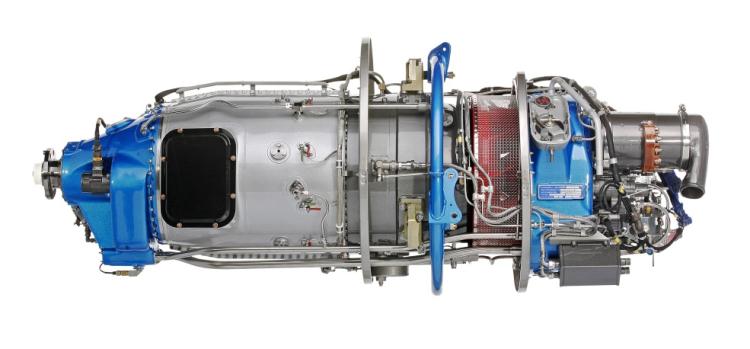 Где эксплуатируются наши двигатели?
2
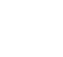 32
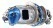 2
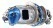 18
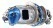 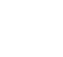 4
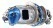 21
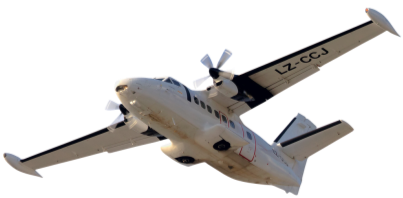 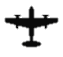 33 x L410 =
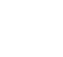 8
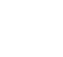 14
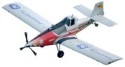 69 x 510G =
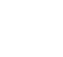 10
2
2
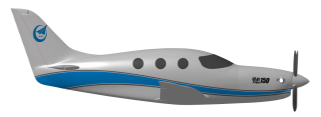 1 x AG300 =
13
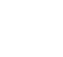 2
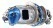 1
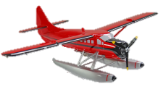 2 x Otter DC3 =
4
3
1
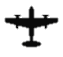 2 x KA90 / G90XT =
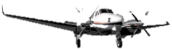 ~800   155 
                      M601                H80
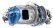 Запасные двигатели:
H80-100 – PT 2x
H80-100 – Бразилия 2x
H80-100 – GEAC 1x
H80-200 – Россия 1x*
H80-200 – Solenta 1x
H80-100 – BDH 1x
* = планируется
Aircraft Industries Л-4102011- первый полет с двигателями H80
В 2013г. 1-ая посадка в гиммалайской Лукле, самом «сложном» аэропорту мира.
7
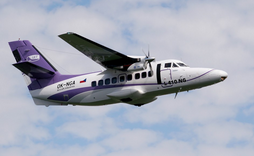 Aircraft Industries Л-410 NG  1-ый полет
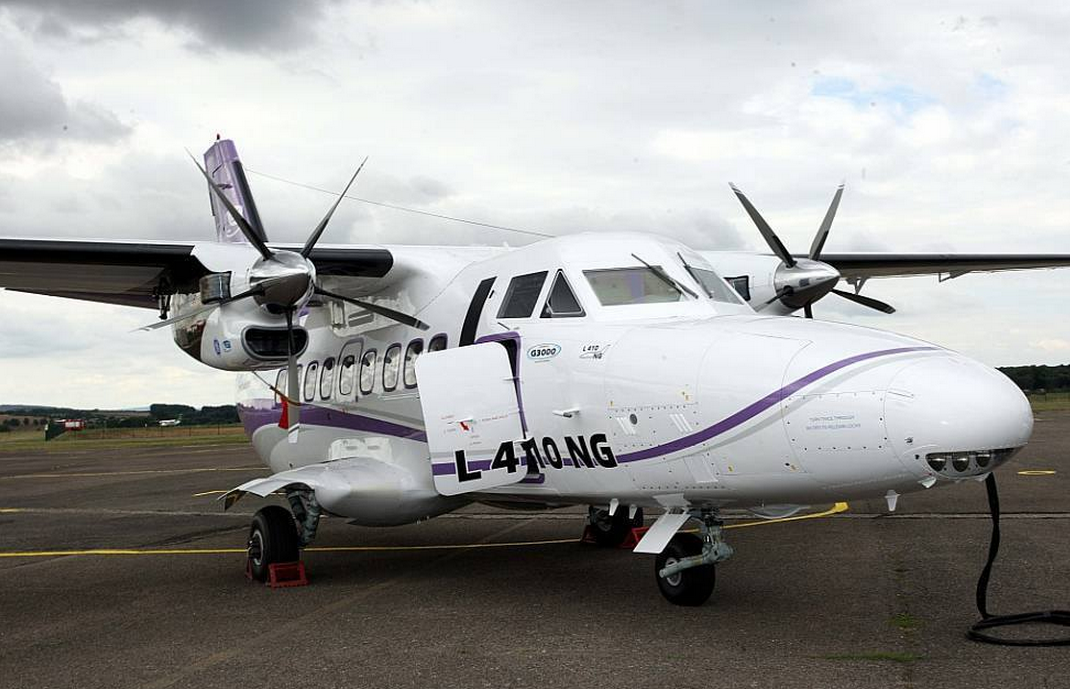 29.07.2015
Самолет Больше
Дальность, Крейсерская Скорость, Грузоподъемность, Сроки эксплуатации, Больше места для багажа, Цифровая ппанель управления.
Серийное пр-во : 2017
[Speaker Notes: H85 powered
Service life 30,000 FH

https://www.youtube.com/watch?v=e0xVikW9UDU]
Техноавия «Рысачок»В 2014г. 1-ый полет с двагателями H80
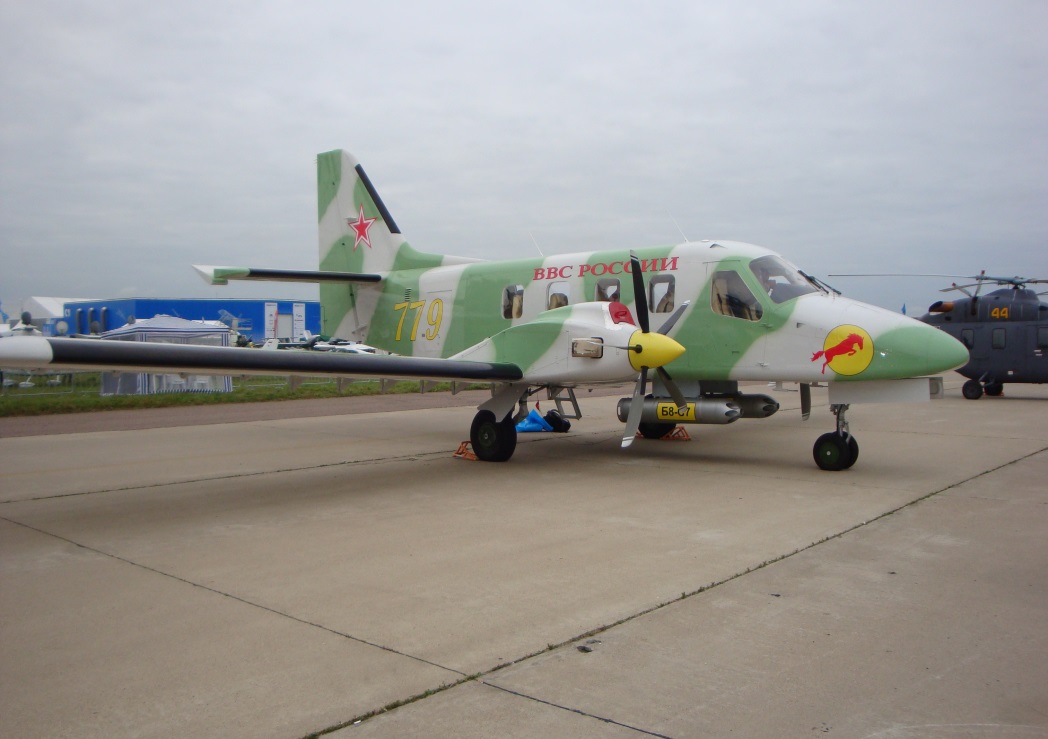 ИКАНА – Twin Otter
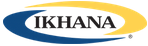 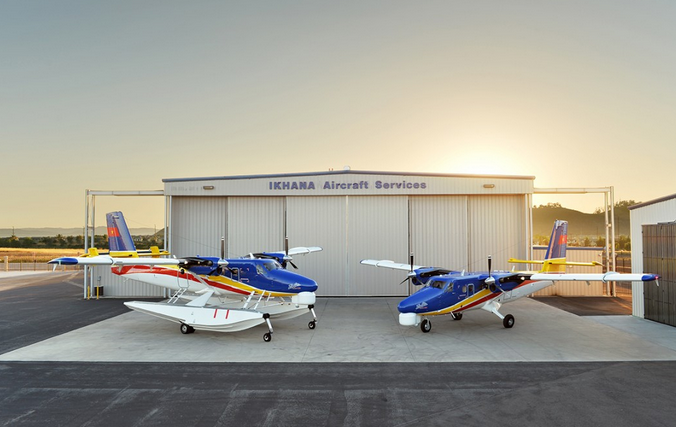 Подписан контракт на поставку!
Ввод в эксплуатацию в 2017 г.
Новый кокпит с НР 66.000 ЛЧ
Двигатели H85-100
Новый интерьер
Гармин
[Speaker Notes: Complete strip down]
CAIGA AG3001-ый полет в 2014г.
Thrush Aircraft 510GВ 2013г. И на Китайском рынке China
1-ый полет с двигателями H80 в2010г.
Nextant Aerospace G90XT - Ретрофит 1-ый полет в январе 2015г.